KHỞI  ĐỘNG
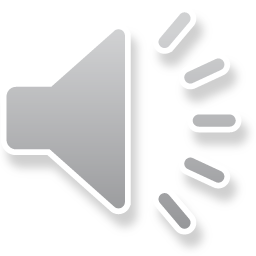 TRÒ CHƠI
ĐỐ BẠN!
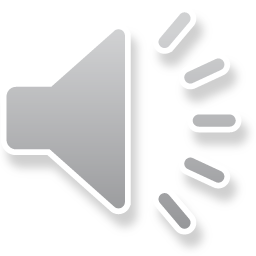 Có mùa, có khía vàng au
Chim khôn ăn quả hẹn sau trả vàng
Đố bạn là quả gì?
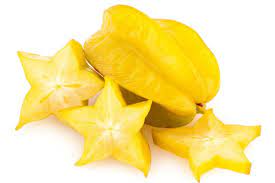 Quả khế
Cá gì hai mép có râu
Cuối năm cùng Táo về trời báo tin
Đố bạn là con gì?
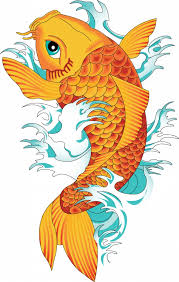 Cá chép
Thứ … ngày … tháng … năm 2022
Bài 1:
Nghe viết: Em yêu mùa hè
Phân biệt c/k
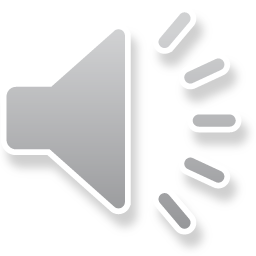 Nghe viết: 
Em yêu mùa hè
Em yêu mùa hè
Em yêu mùa hè,
Có hoa sim tím
Mọc trên đồi quê
Rung rinh bướm lượn.

Thong thả dắt trâu
Trong chiều nắng xế,
Em hái sim ăn
Trời, sao ngọt thế!
Gió mát lưng đồi
Ve ngân ra rả
Trên cao lưng trời
Diều ai vừa thả.

Em yêu mùa hè
Có trái sim ngọt
Em yêu đồi quê
Có cơn gió mát.
(Nguyễn Thanh Toàn)
Bài thơ nói về nội dung gì?
Đọc thầm bài thơ và thực hiện các yêu cầu
1. Gạch chân dưới tiếng/từ khó đọc, dễ viết sai.
2. Em cần lưu ý điều gì khi trình bày bài viết.
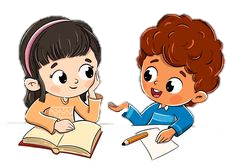 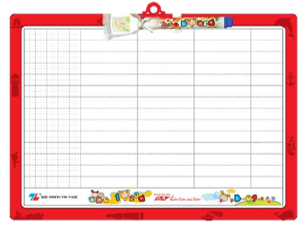 Cùng luyện từ khó
thong thả
rung rinh
ríu rít
rung rinh
ra rả
thong thả
Lưu ý khi trình bày
Lùi vào 2 ô ly
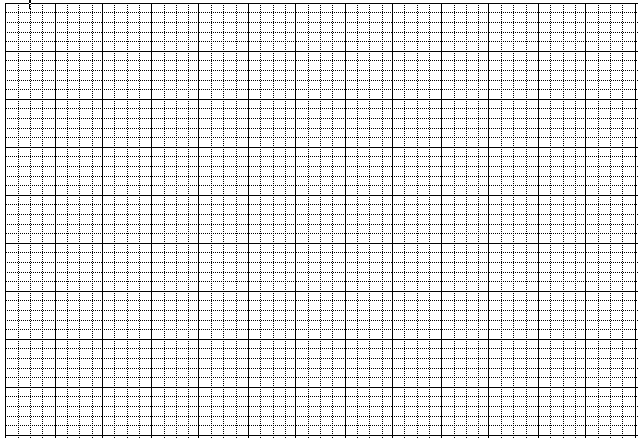 Em yêu mùa hè
Cuối mỗi câu chú ý chấm câu.
Lưu ý về tư thế ngồi viết
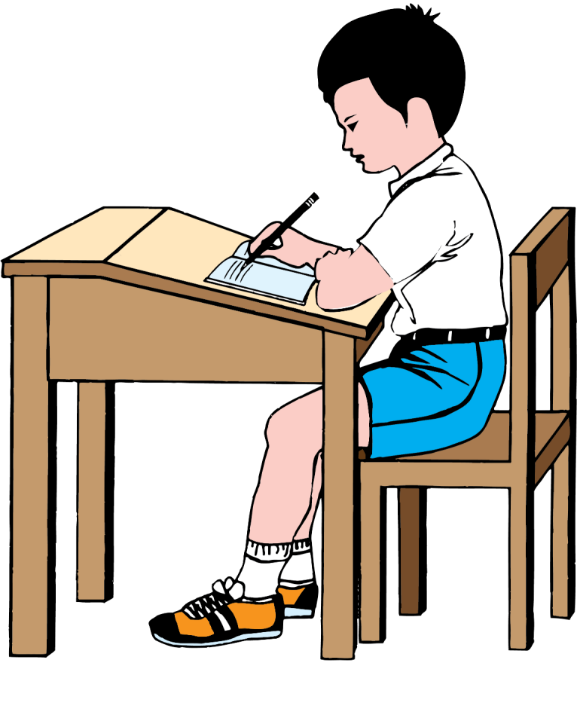 1 tay cầm viết
1 tay giữ trang vở
Thẳng lưng
Chân đặt đúng vị trí
Khoảng cách từ mắt đến vở 25 – 30cm
Nghe – viết
Em yêu mùa hè
Tiêu chí đánh giá
1. Sai không quá 5 lỗi 
2. Chữ viết rõ ràng, sạch đẹp
3. Trình bày đúng hình thức
Em hãy tự đánh giá phần viết của mình và của bạn
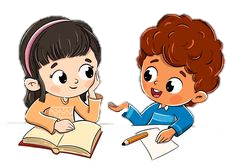 Phân biệt c/k
2. Tìm và viết tên sự vật bắt đầu bằng c hoặc k trong các hình dưới đây.
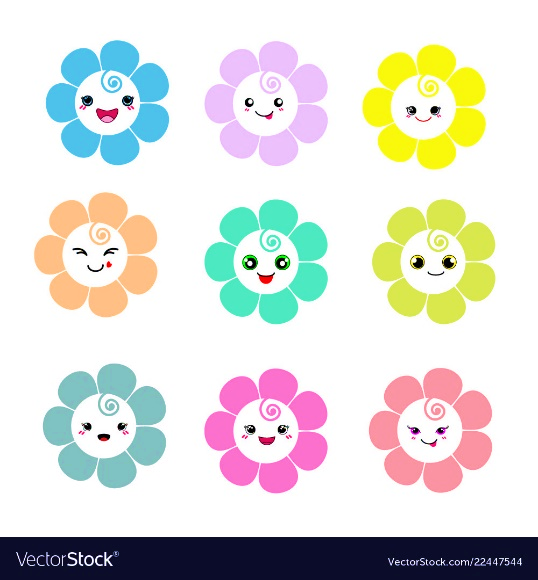 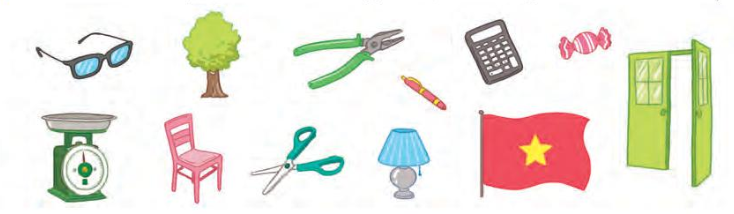 kẹo
kính
kìm
cây
cửa
kéo
cờ
cân
Tìm thêm từ ngữ chỉ sự vật, hoạt động có tiếng bắt đầu bằng c hoặc k.
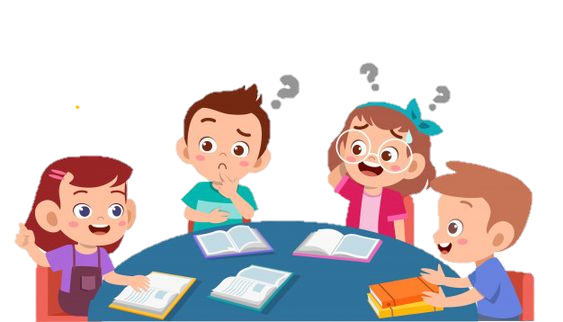 THẢO LUẬN NHÓM 4
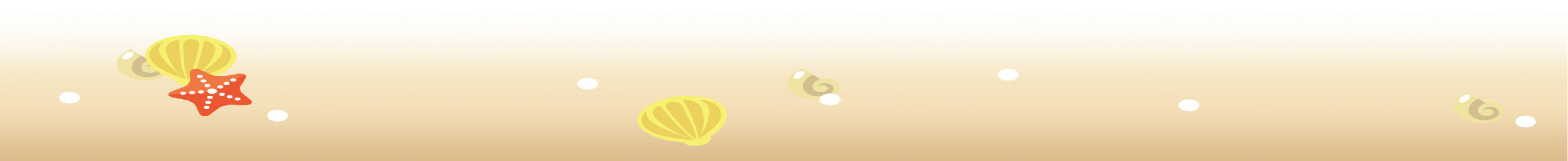 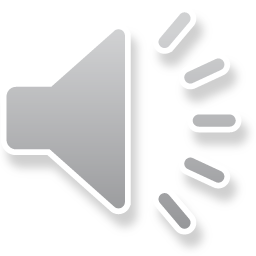 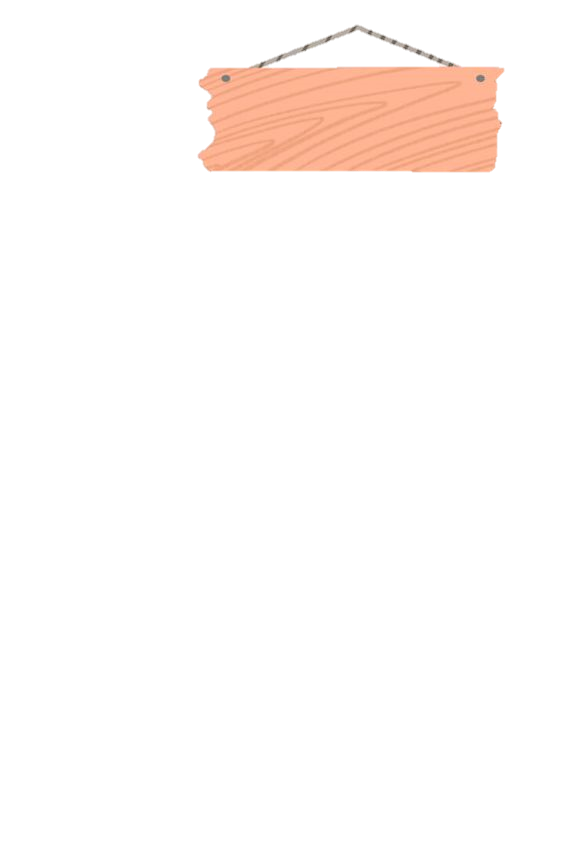 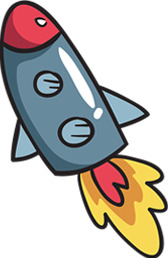 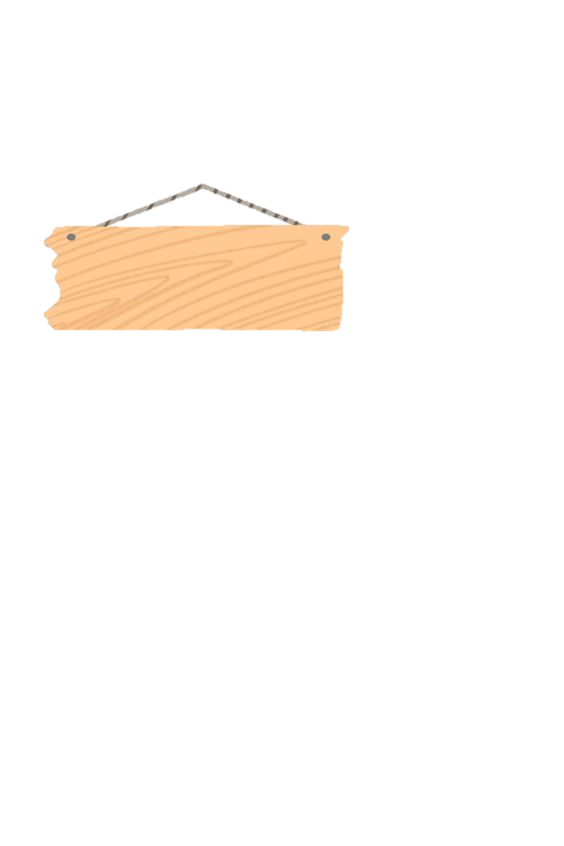 cáo
cá
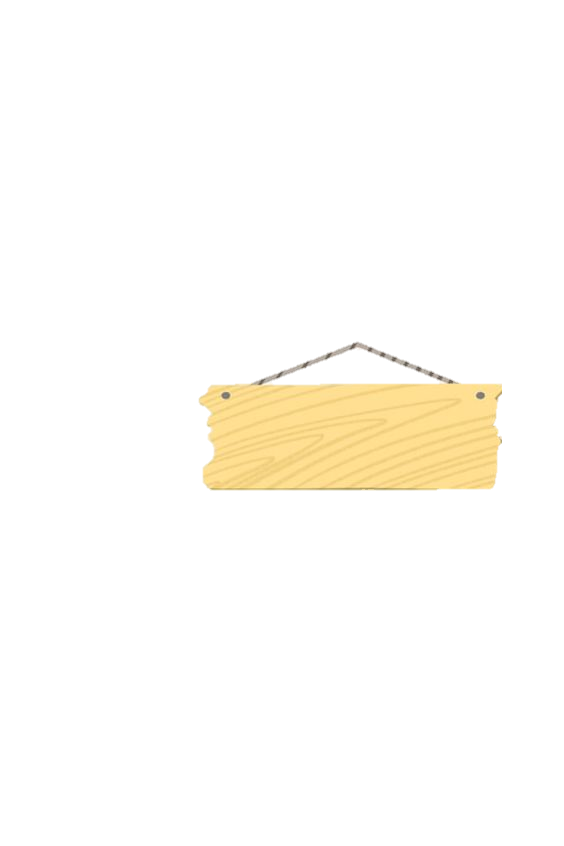 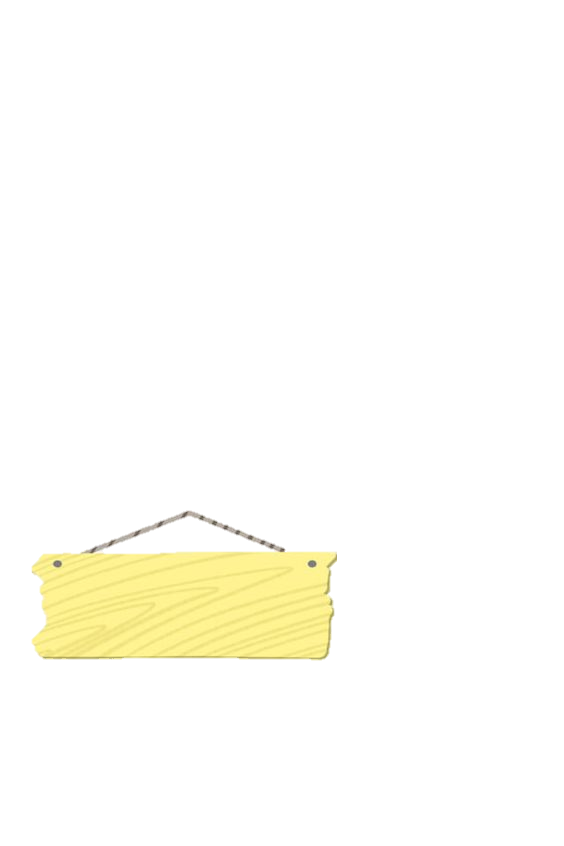 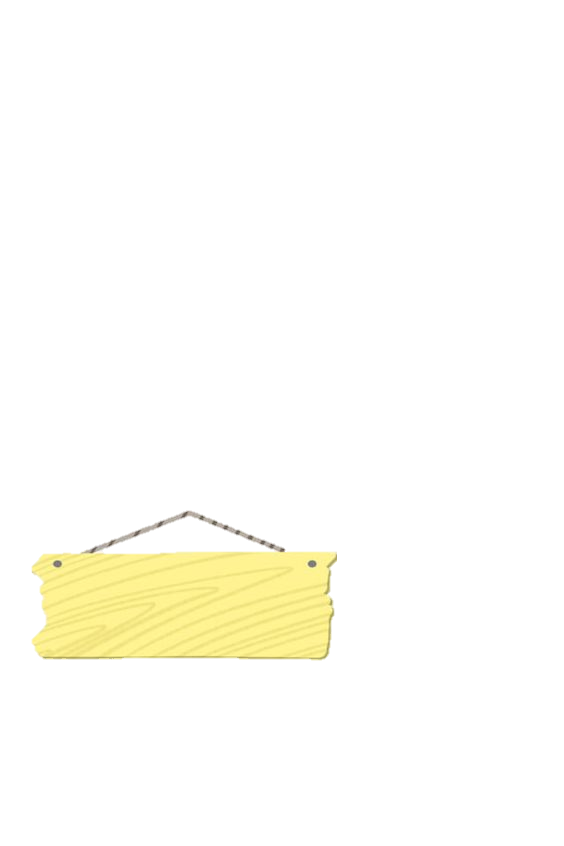 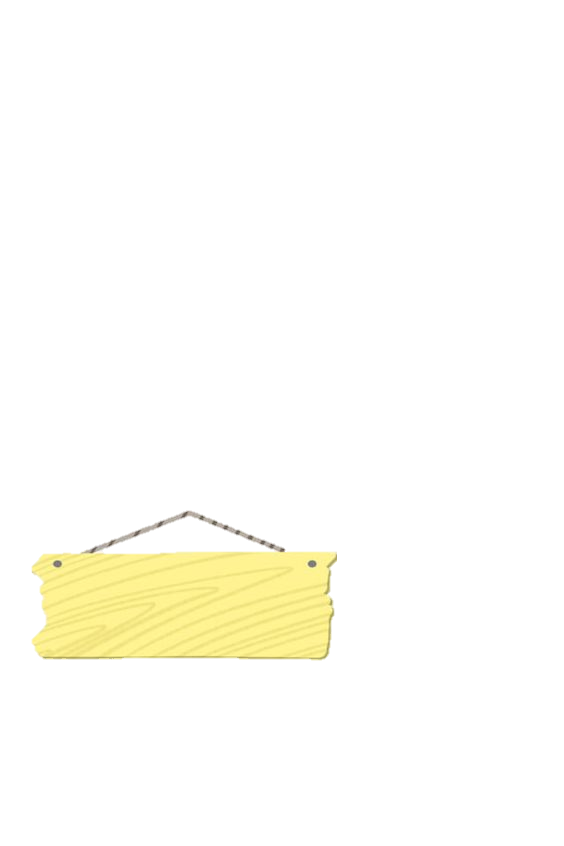 cân
cặp
cần câu
cần cẩu
Từ ngữ chỉ sự vật,
 hiện tượng bắt 
đầu bằng c
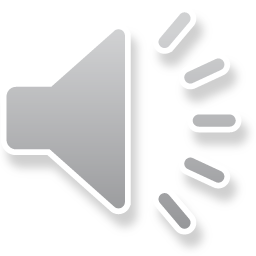 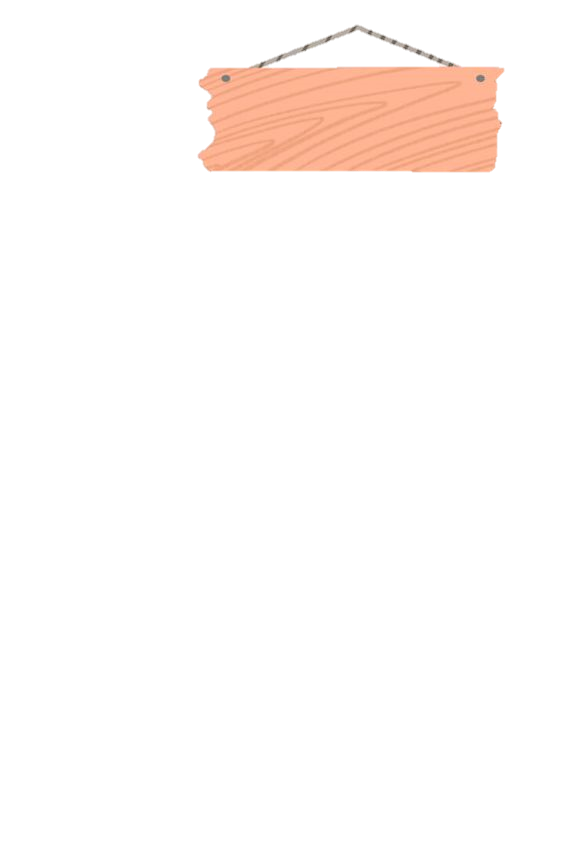 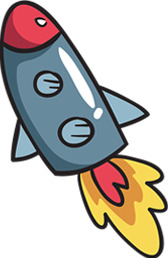 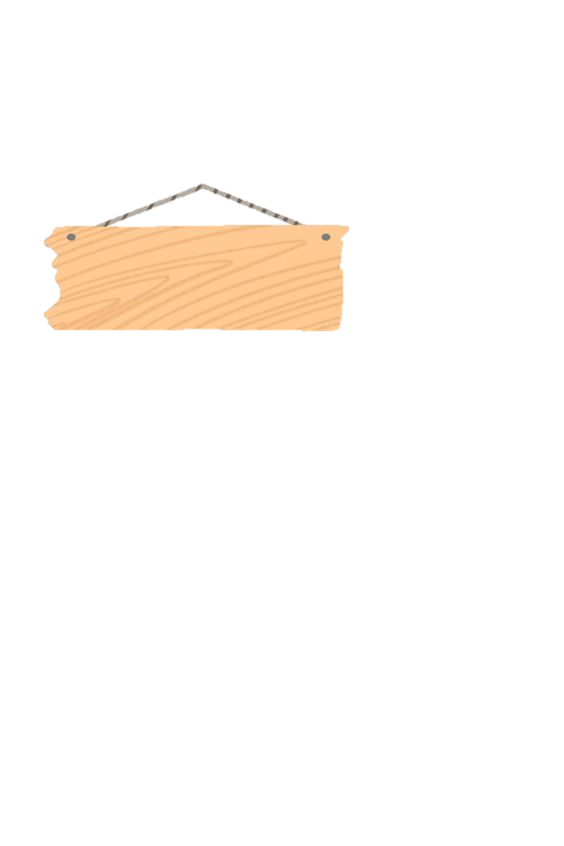 kem
kèn
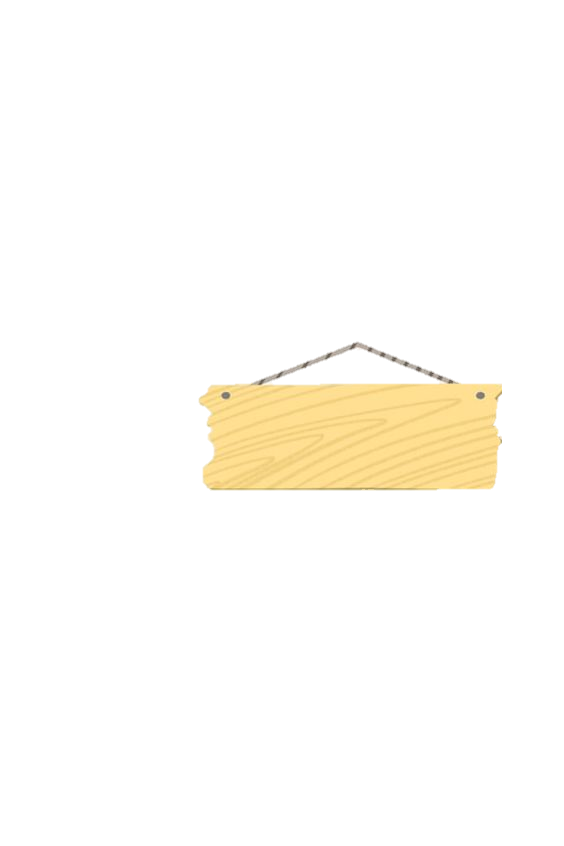 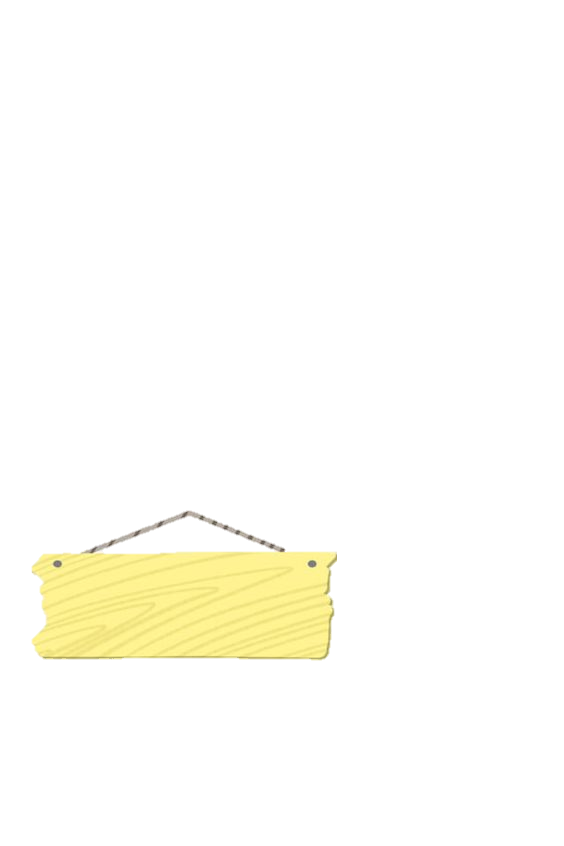 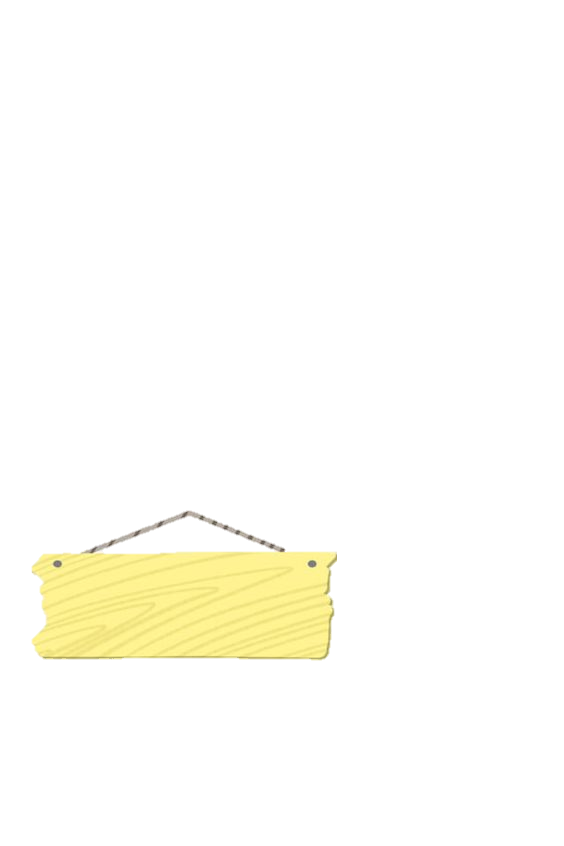 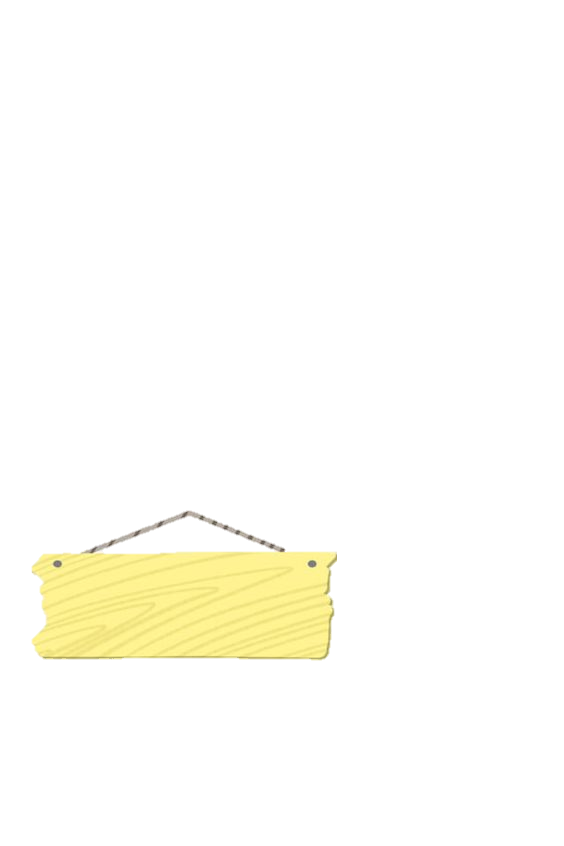 kim
thước kẻ
keo dán
kén tằm
Từ ngữ chỉ sự vật,
 hiện tượng bắt 
đầu bằng k
Tìm thêm từ ngữ chỉ sự vật, hoạt động có tiếng bắt đầu bằng c hoặc k
Từ chỉ sự vật:
- c: cặp, cầu, cốc, cần cẩu, cần câu, củ khoai, cái cặp, con cóc, rau cần, măng cụt, …
- k: kem, kèn, kim, thước kẻ, cái kéo, keo dán, dòng kênh, củ kiệu, con kiến, …
Từ ngữ chỉ hoạt động
- c: cười, cầm, cắn, cắt, cúi xuống, cắm hoa, cất giữ,…
-k: kí, công kênh, kéo co, kiễng chân, tìm kiếm, kiểm tra,…
Vận dụng
Nghĩ đến những hoạt động mà em thích trong kì nghỉ hè (về quê, đi du lịch, tập thể thao…
Trao đổi với người thân để cùng lên kế hoạch cho hè năm sau
Củng cố
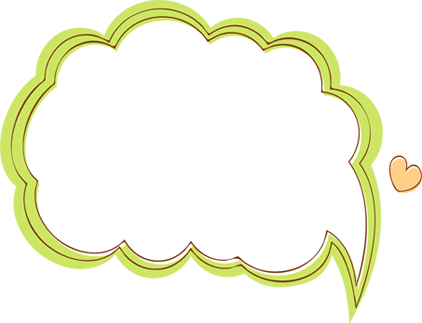 Em thích nhất điều gì qua bài vừa học?
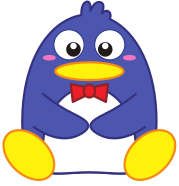 Về nhà
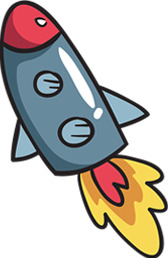 Trao đổi với người thân những mong muốn của em về kì nghỉ hè năm tới
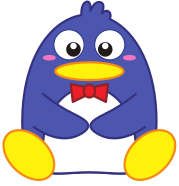 Từ ngữ chỉ sự vật,
 hiện tượng bắt 
đầu bằng k
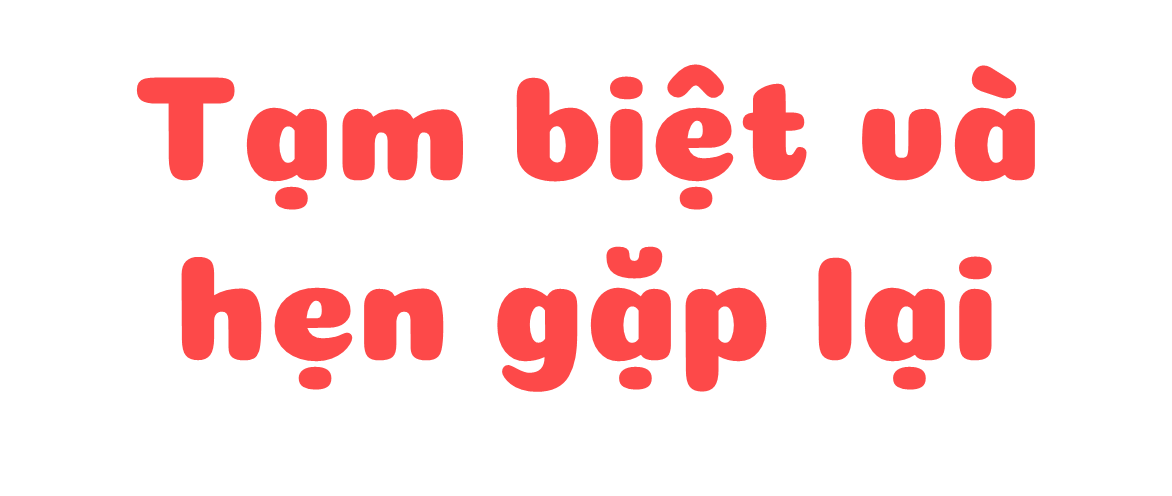